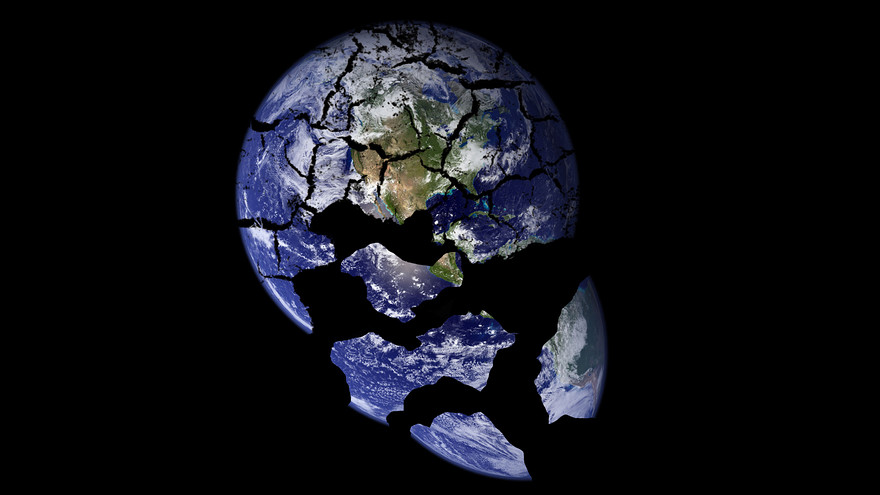 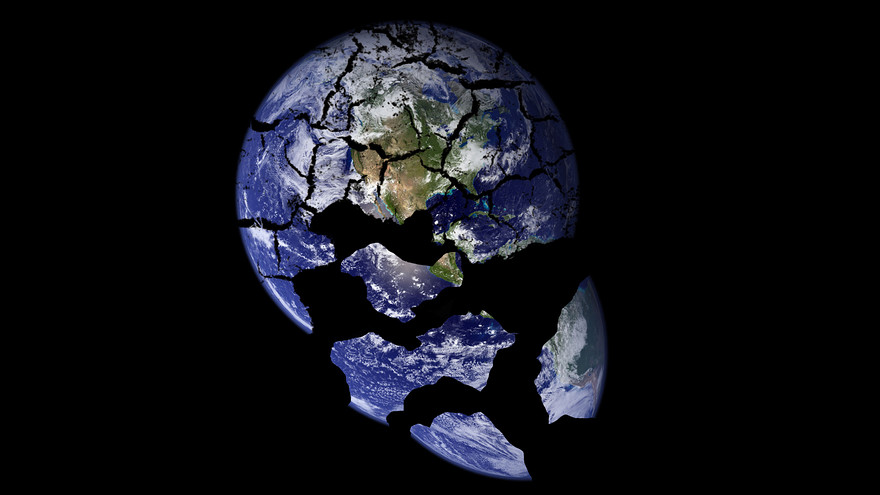 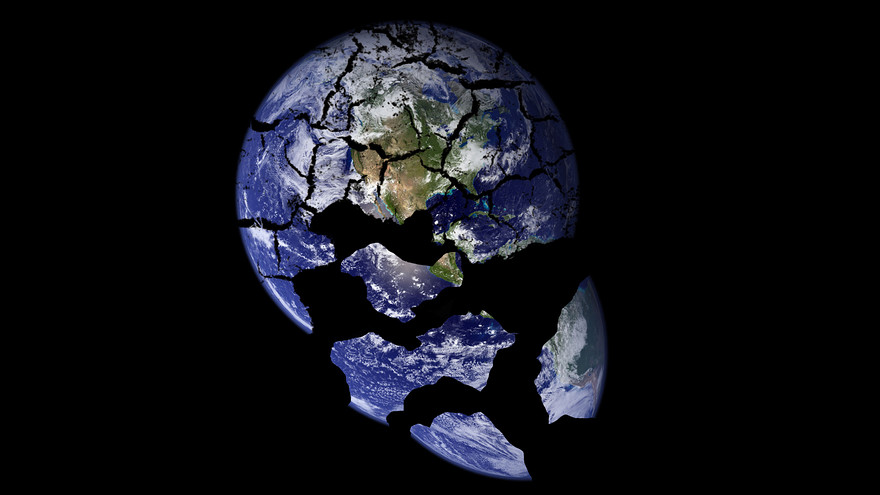 What’s Wrong with the World?

Truly Executing Justice
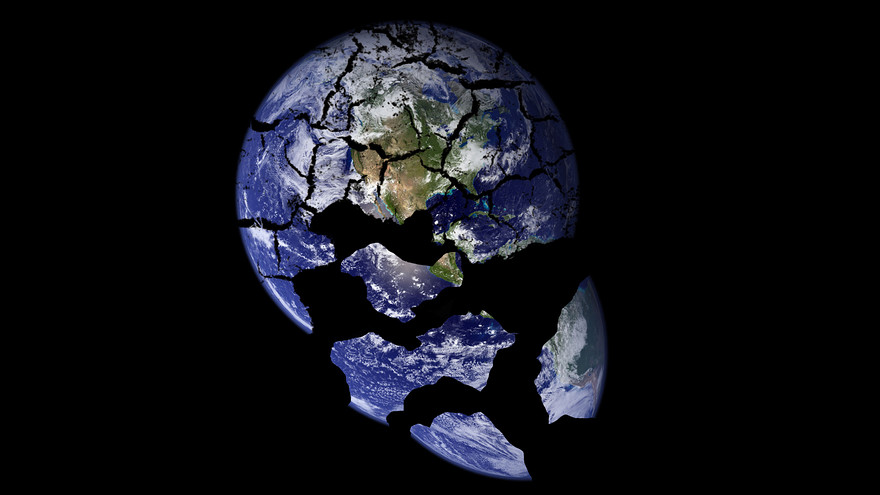 “Social Justice”
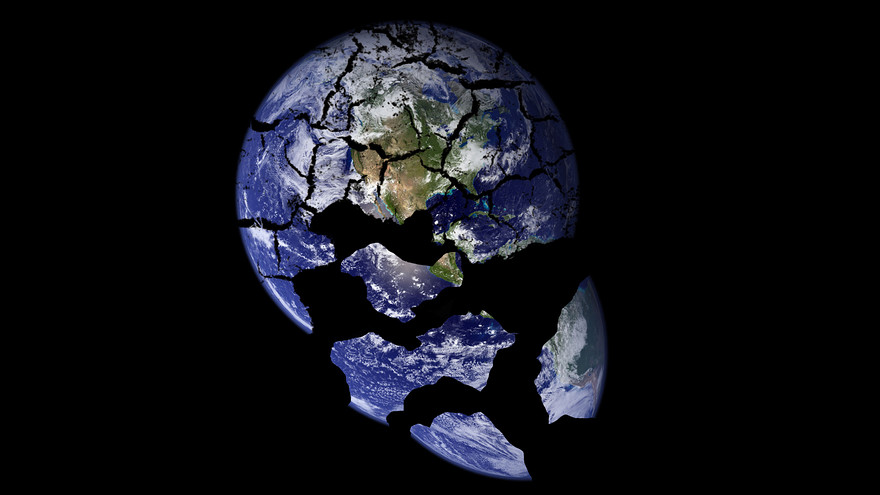 “Social Justice”

Truth
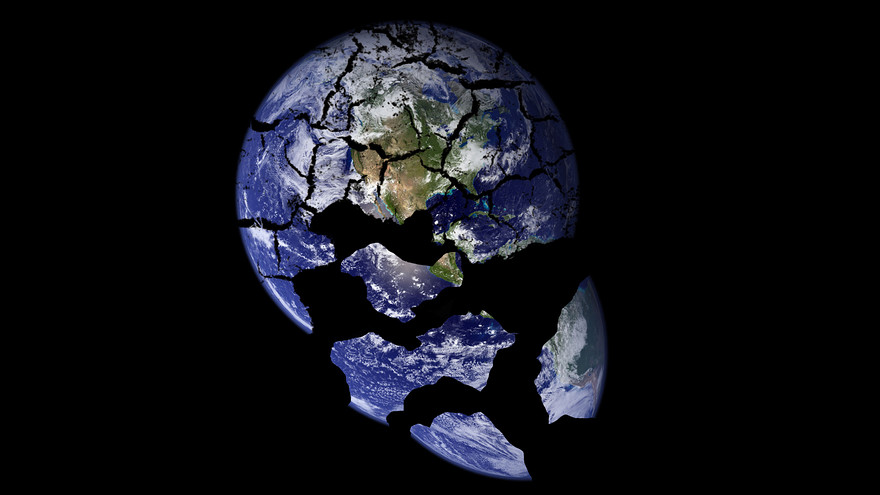 “Social Justice”

Truth
Problem
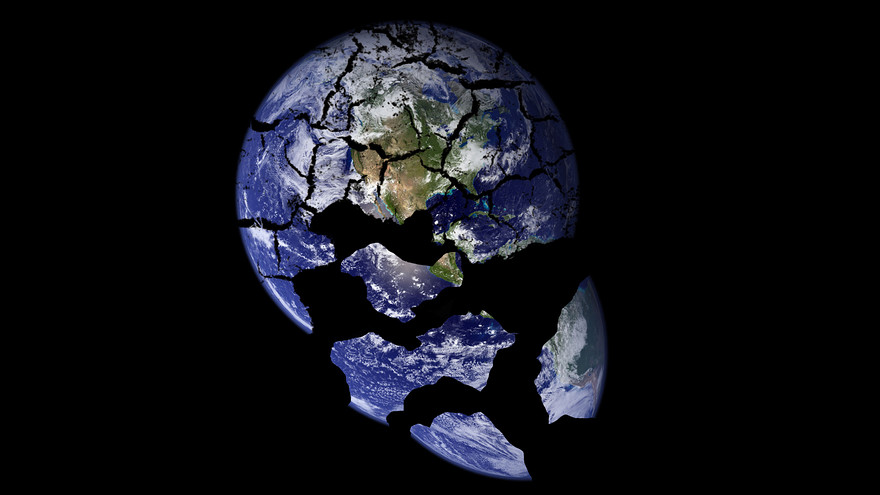 “Social Justice”

Truth
Problem
Solution
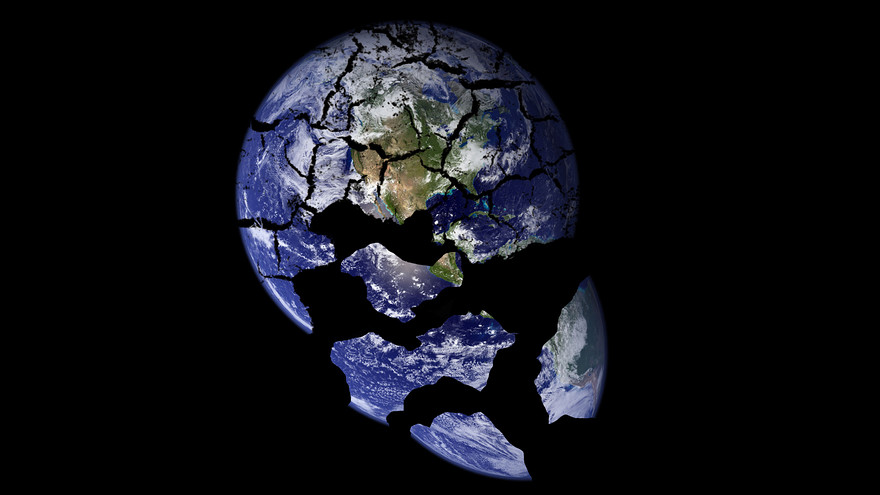 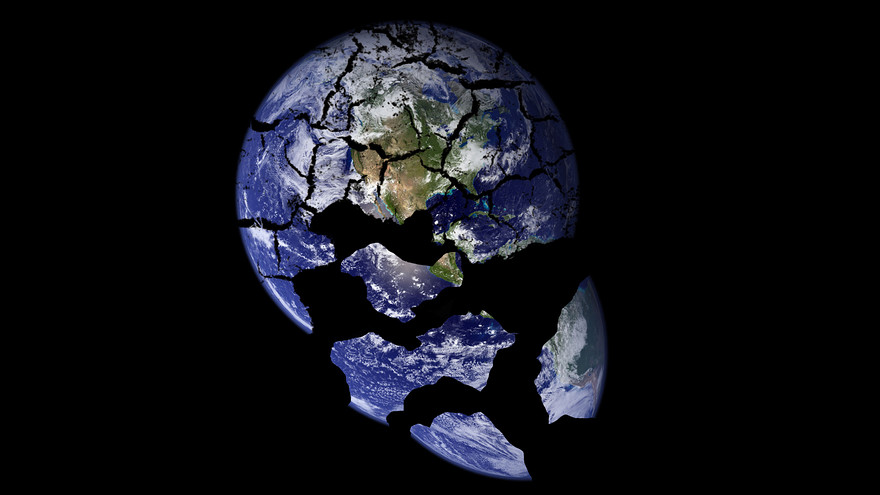 “He has told you, O man, what is good; and what does the Lord require of you but to do justice, and to love kindness, and to walk humbly with your God?” 

- Micah 6:8
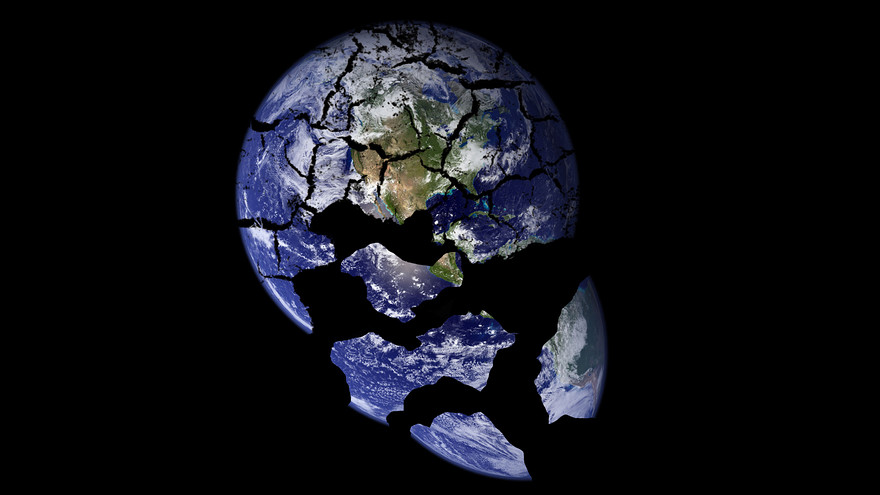 “For if you truly amend your ways and your deeds, if you truly execute justice one with another … then I will let you dwell in this place ...”

- Jeremiah 7:5
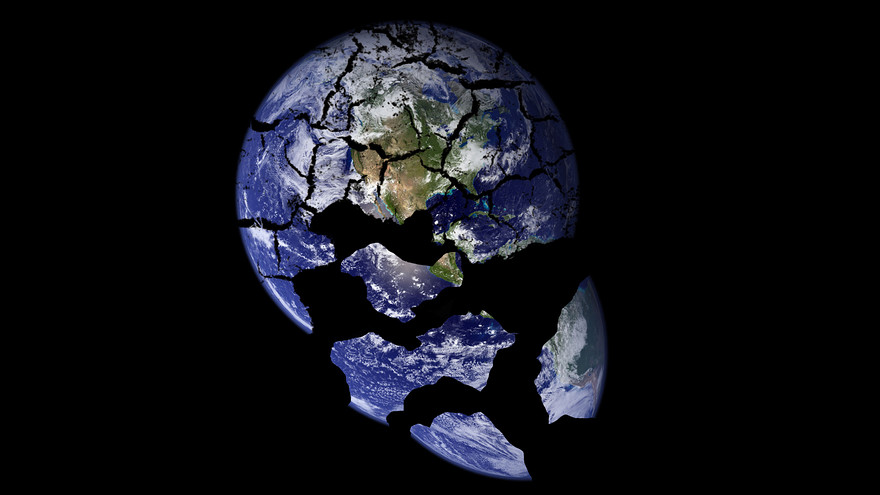 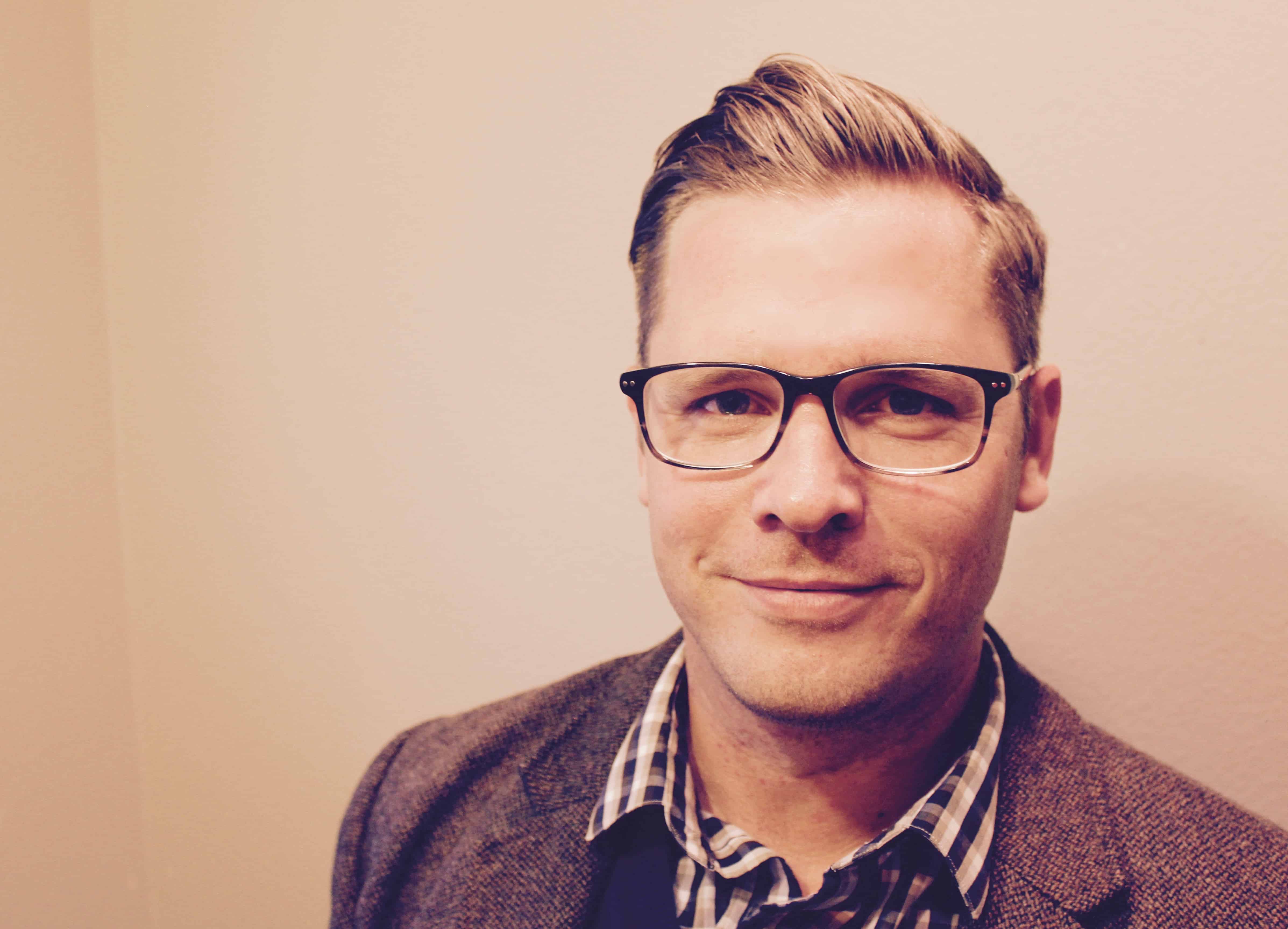 “That presupposes there are untrue ways to execute justice, ways of trying to make the world a better place that aren’t in sync with reality and end up unleashing more havoc in the universe.”
Thaddeus Williams
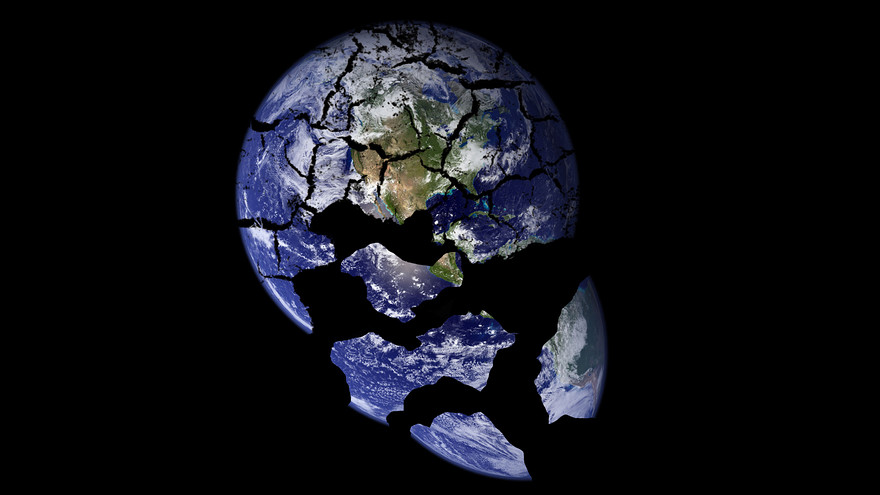 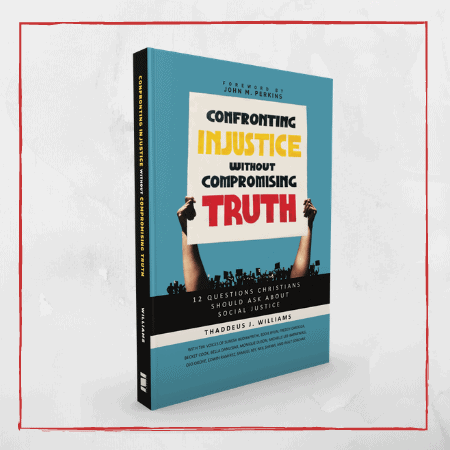 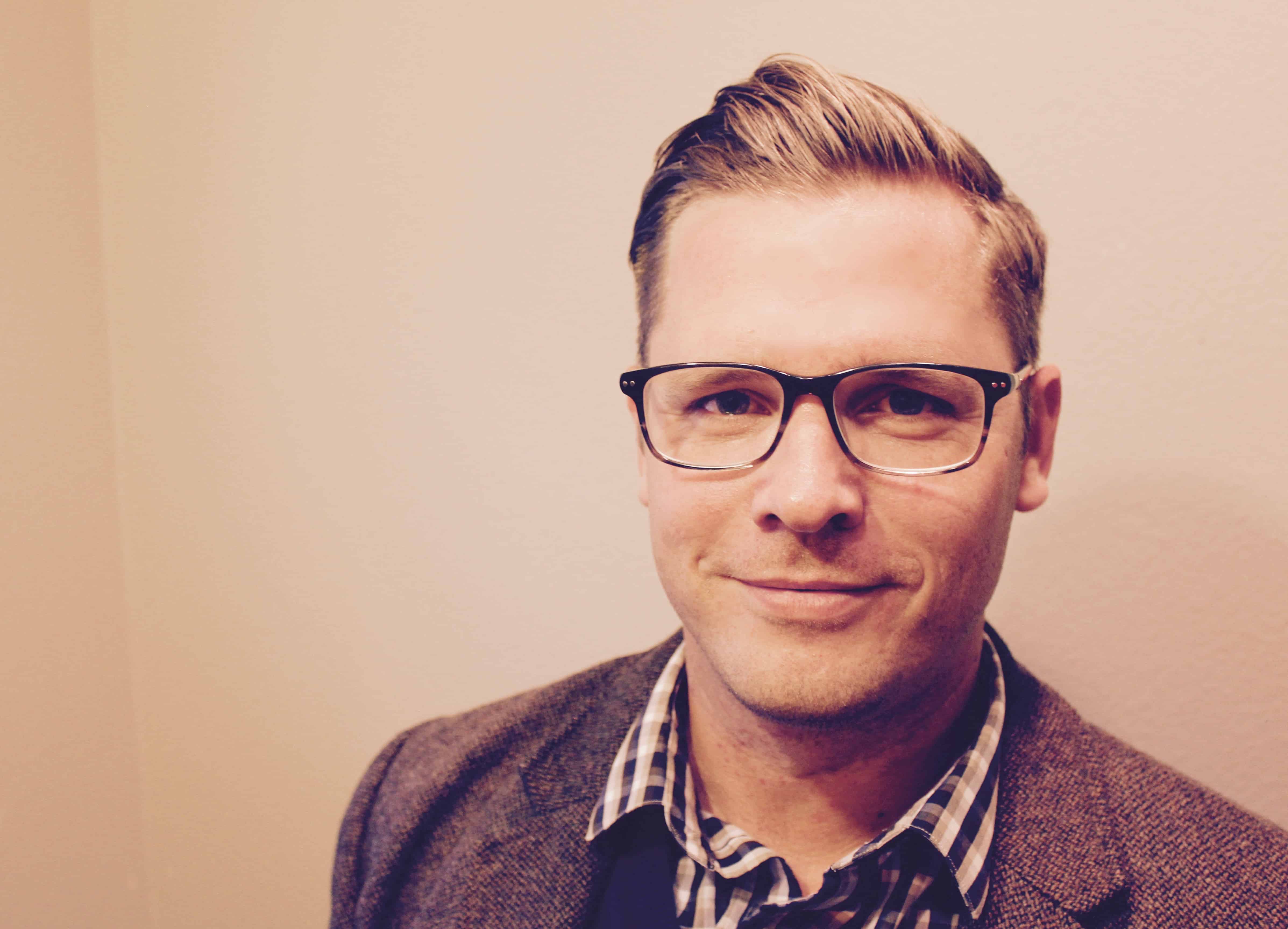 “That presupposes there are untrue ways to execute justice, ways of trying to make the world a better place that aren’t in sync with reality and end up unleashing more havoc in the universe.”
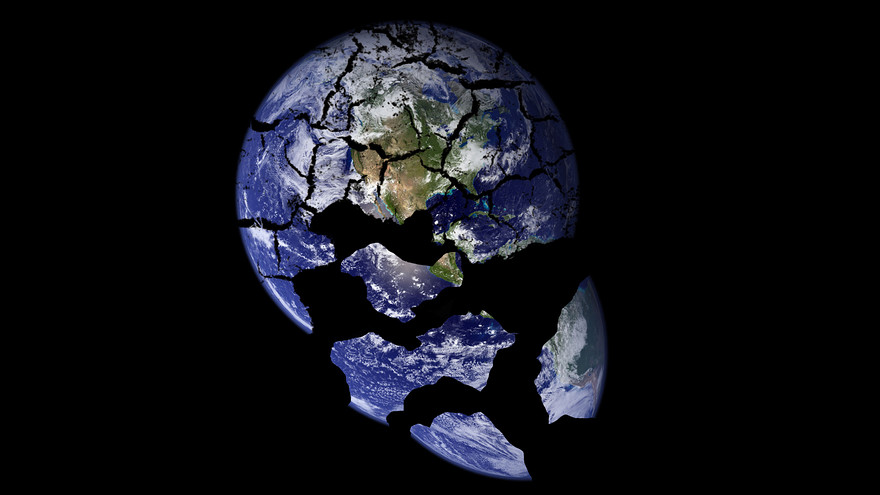 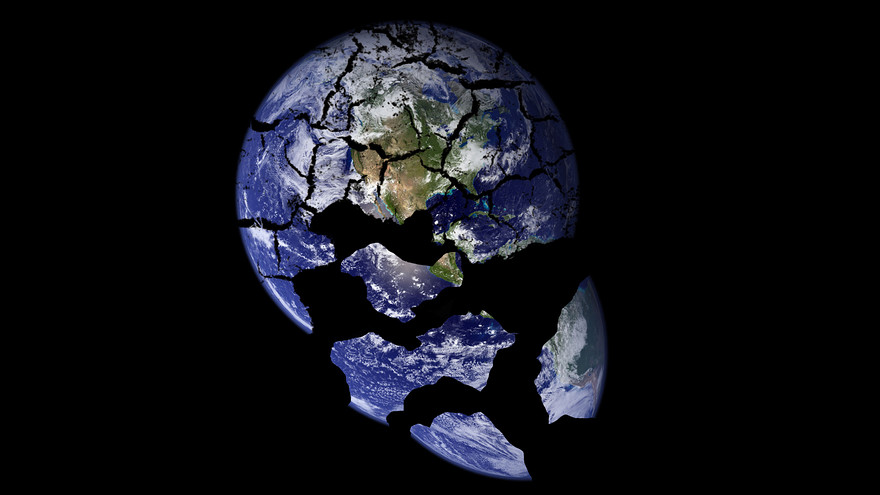 TRUTH
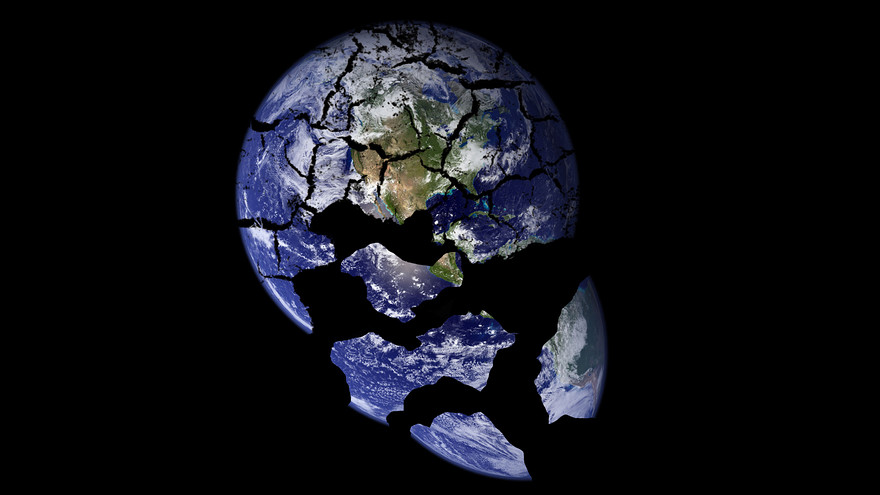 TRUTH
Biblical Worldview
Truth: Telling it like it is.
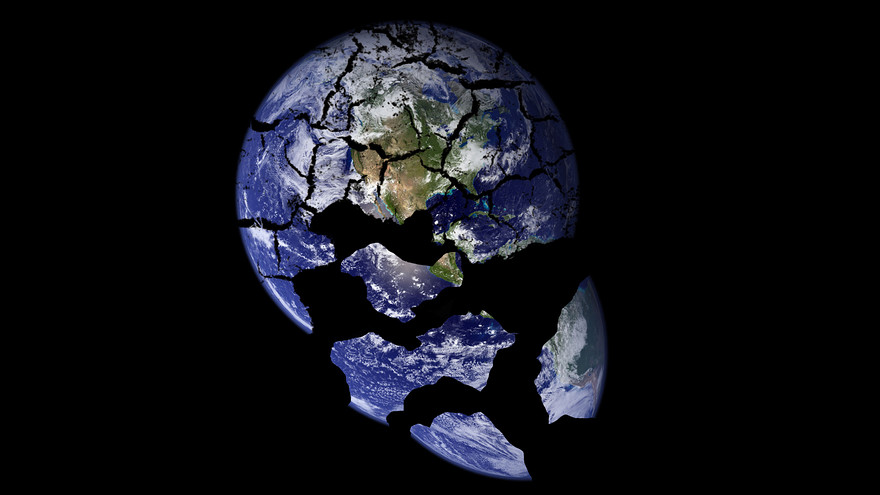 TRUTH
Biblical Worldview
Truth: Telling it like it is.
Presupposes:

There is a real world.
We can know things about that real world.
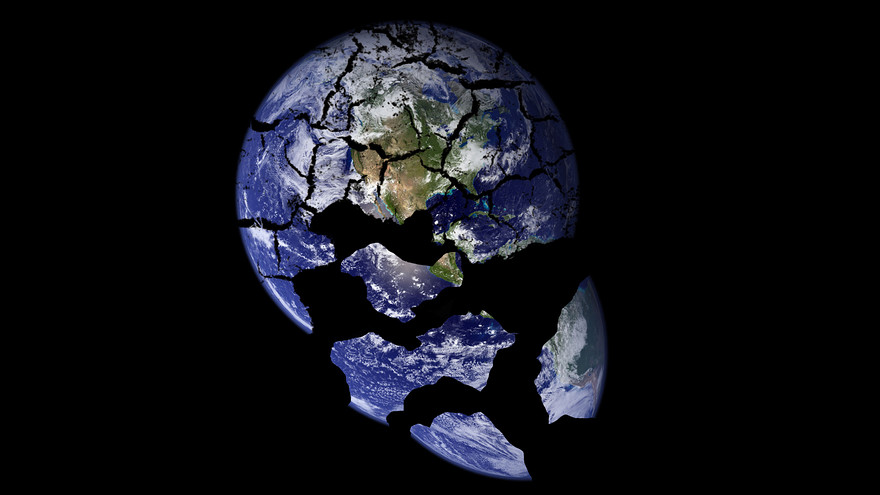 TRUTH
“You don’t have the life experience to make an informed choice. You can have an opinion, but you also have the privilege of walking away from pregnancy; and that might make the choices involved seem easier than they really are.”
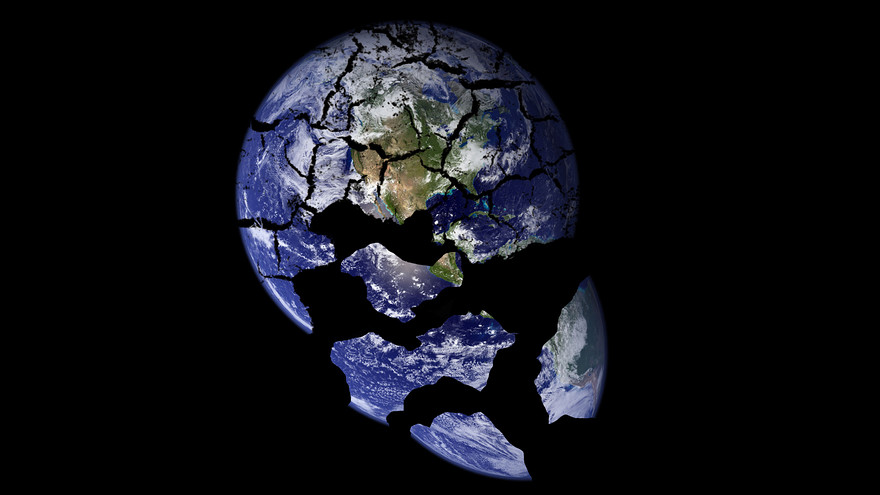 TRUTH
Social Justice Worldview
Biblical Worldview
Truth: Secret knowledge accessible only to oppressed.
Truth: Telling it like it is.
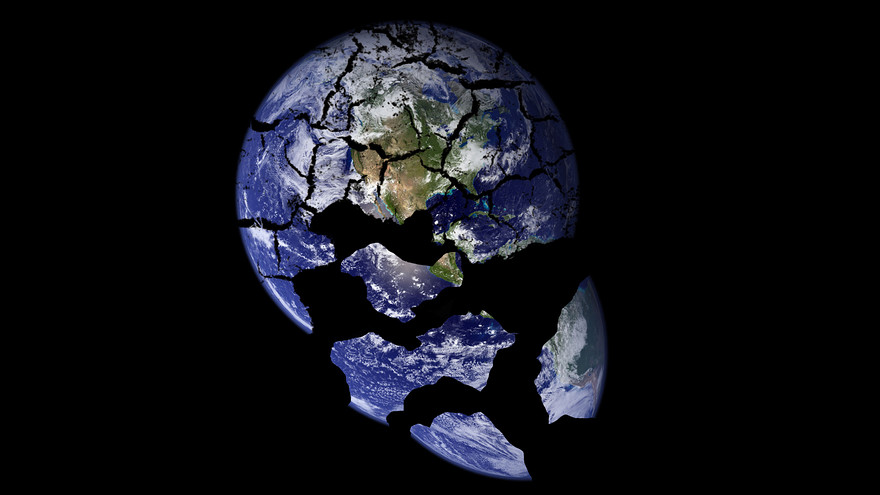 TRUTH
“Stop with the discussion groups, workshops or committees. Accept the grievances of faculty of color without question.”

Tyler Tsay, student, anti-racist activist
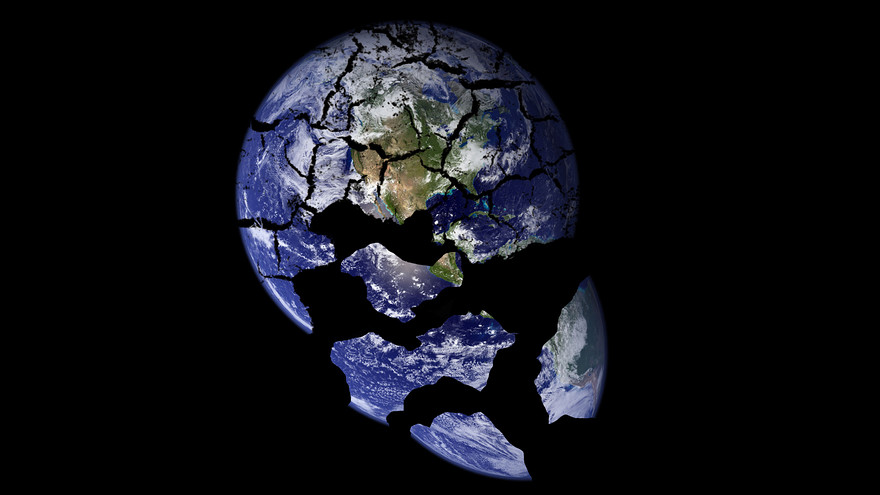 TRUTH
“To ask students who are suffering from white supremacy to tell us about the instances of white supremacy is itself racism. We must stop asking them because we are inflicting harm. To ask for evidence of racism is racism with a capital R.”

Professor Naima Lowe
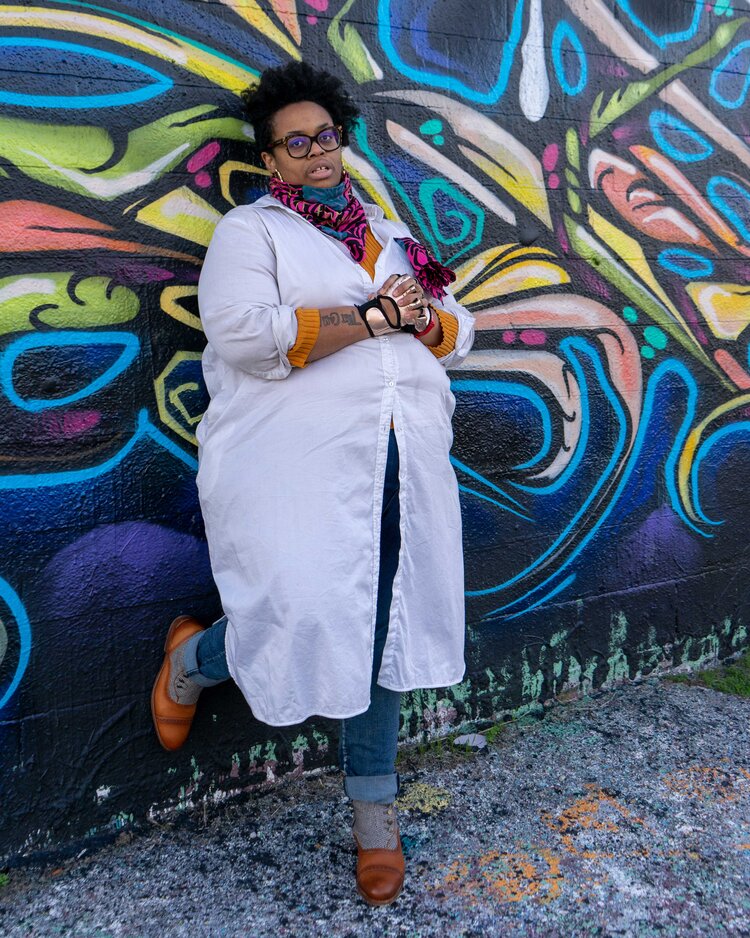 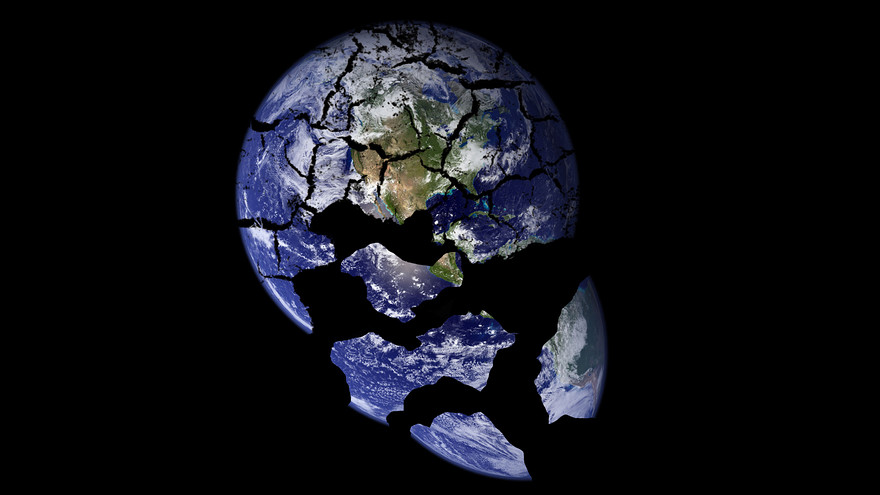 TRUTH
Social Justice Worldview
Biblical Worldview
Truth: Secret knowledge accessible only to oppressed.
Truth: Telling it like it is.
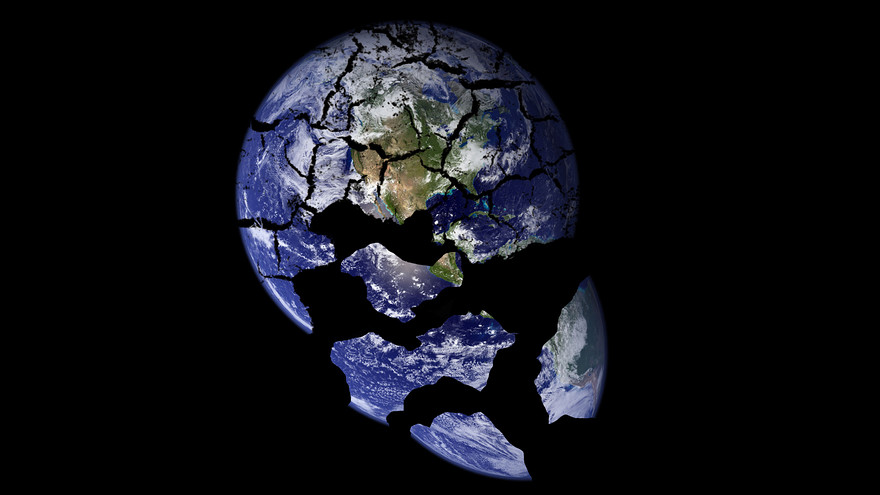 TRUTH
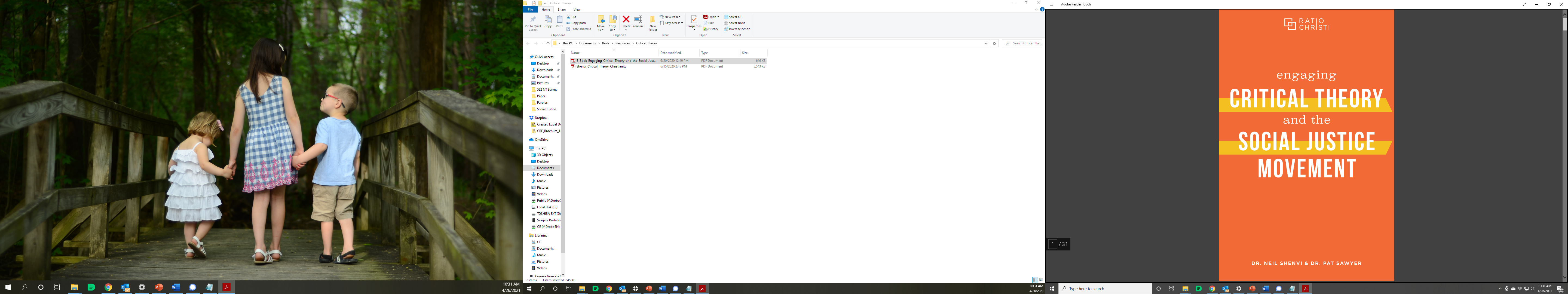 Neil Shenvi & Pat Sawyer
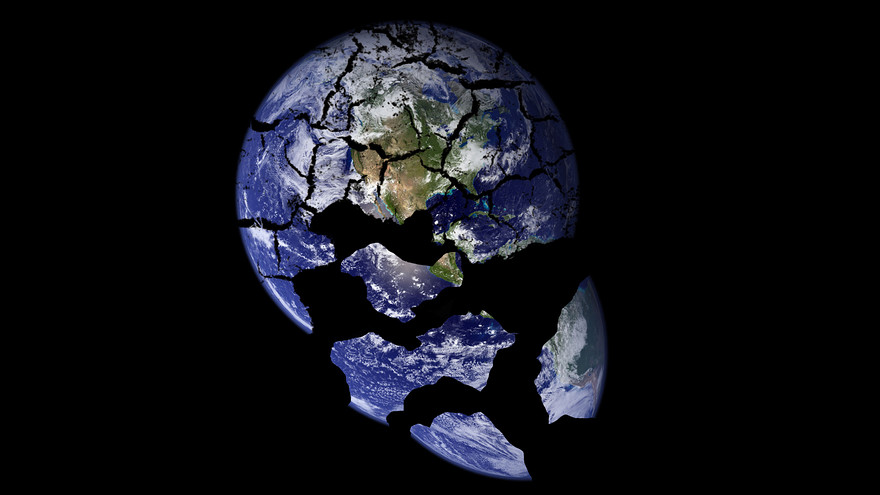 TRUTH
“One of the most brutal struggles the early church faced was against Gnosticism, a movement which insisted that certain spiritual truths could only be obtained through secret knowledge available to select individuals. 

“Contra Gnosticism, the church insisted Christian theology had to be founded on public revelation God had supplied to the Church from its inception.”
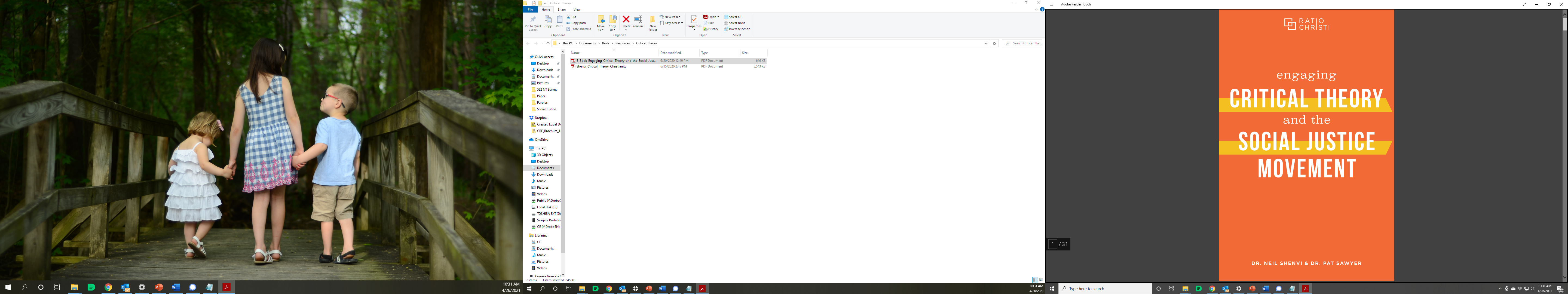 Neil Shenvi & Pat Sawyer
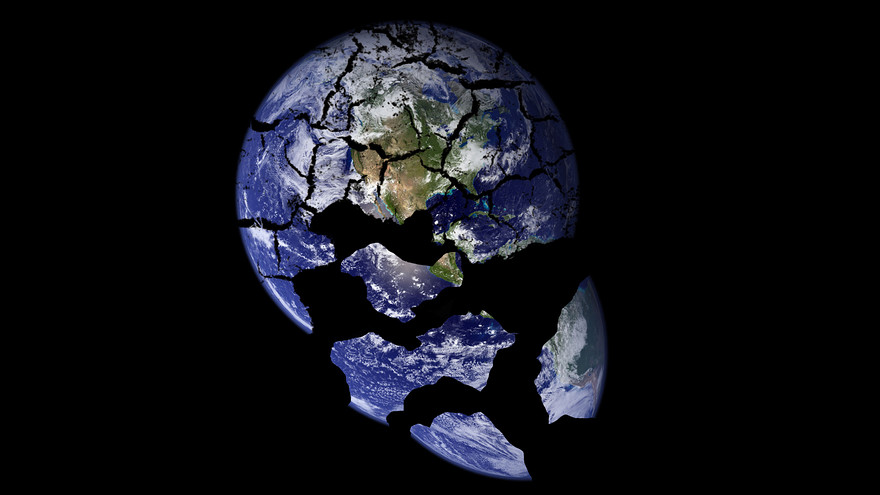 PROBLEM
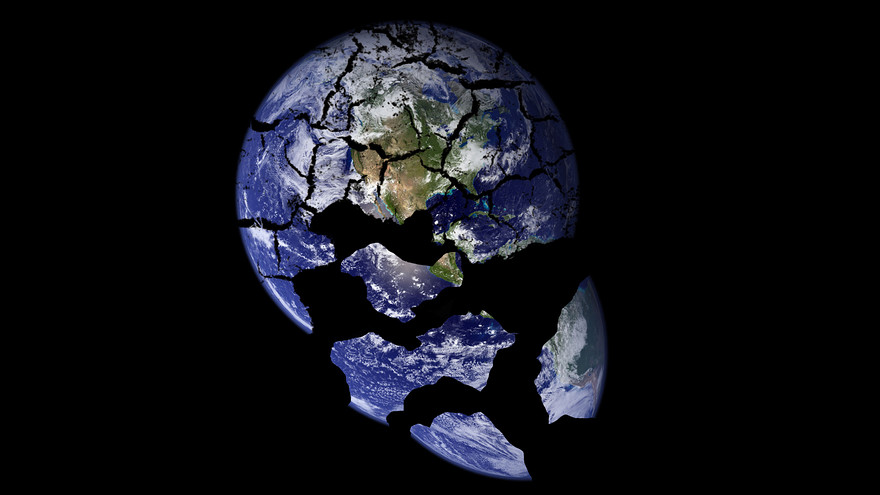 PROBLEM
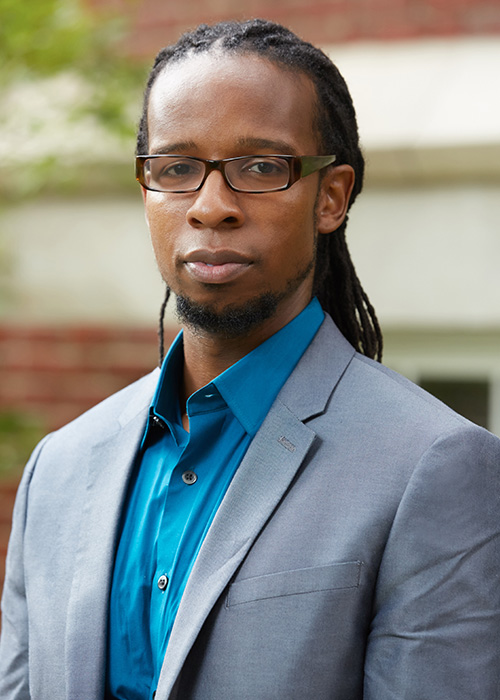 “As an anti-racist, when I see racial disparities, I see racism.”
Ibram X. Kendi
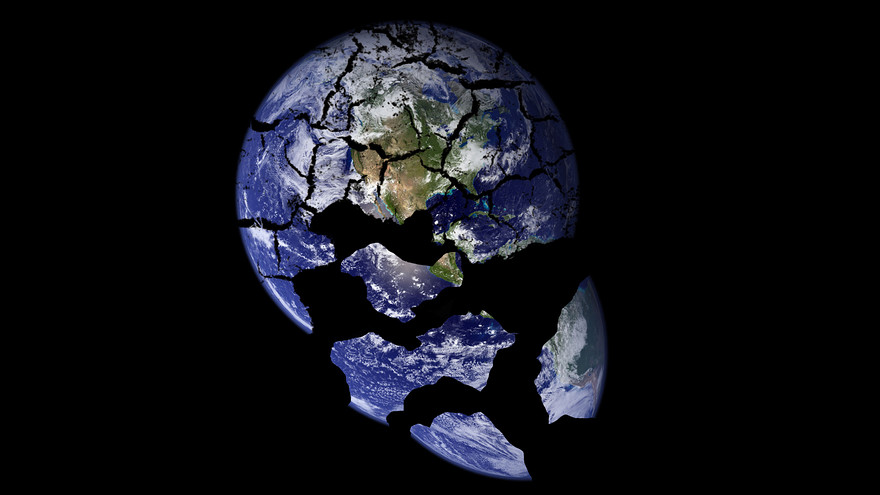 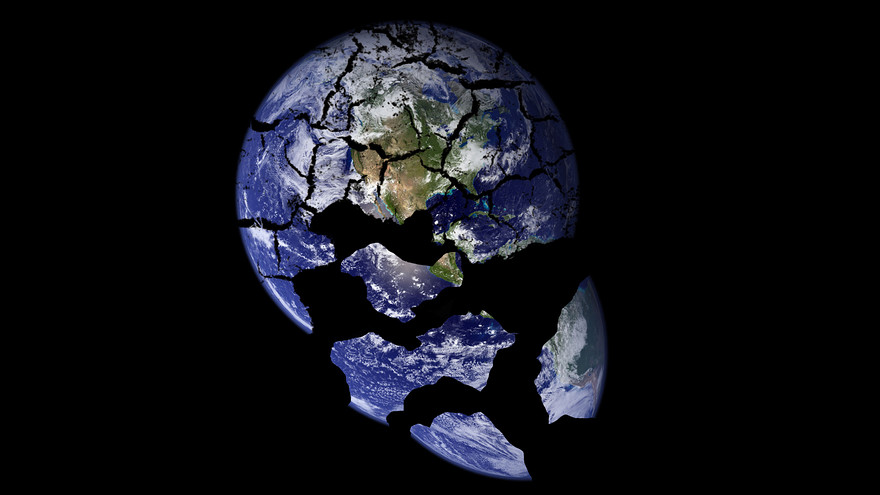 PROBLEM
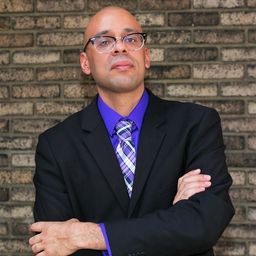 “… relatively well-off, highly educated, liberal whites tend to be among the most zealous in identifying and prosecuting new forms of racism …”
Musa al-Gharbi
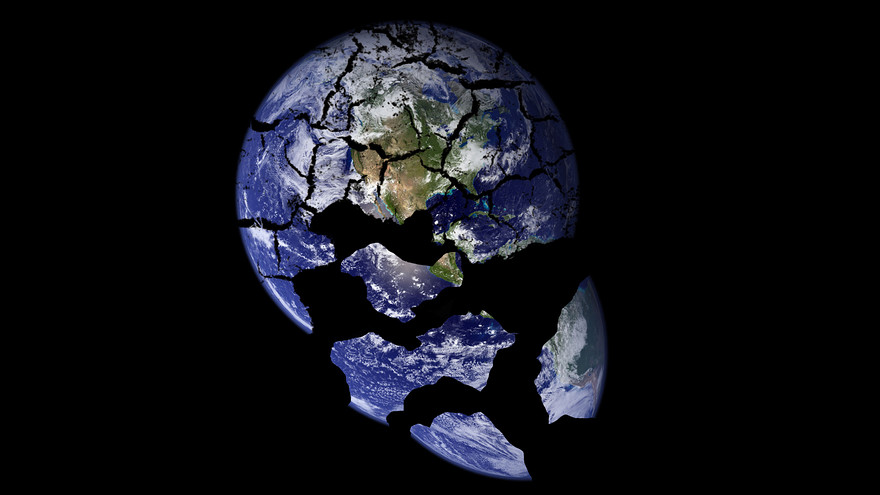 SOLUTION
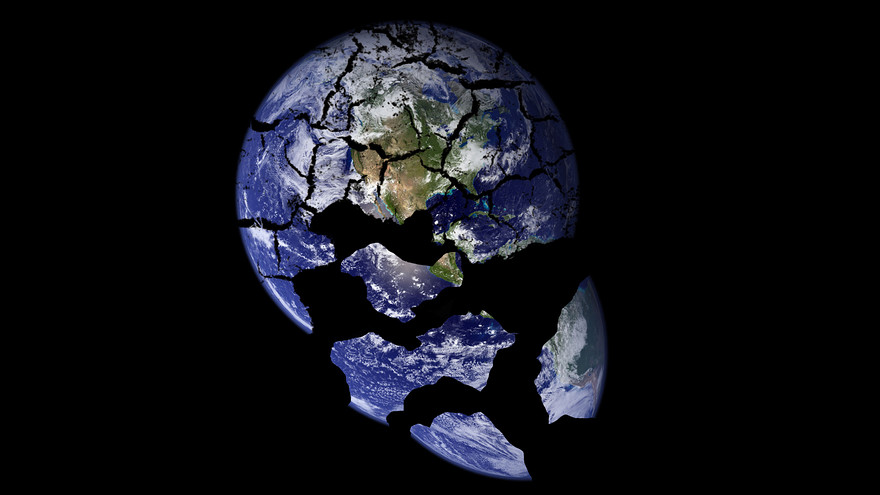 SOLUTION
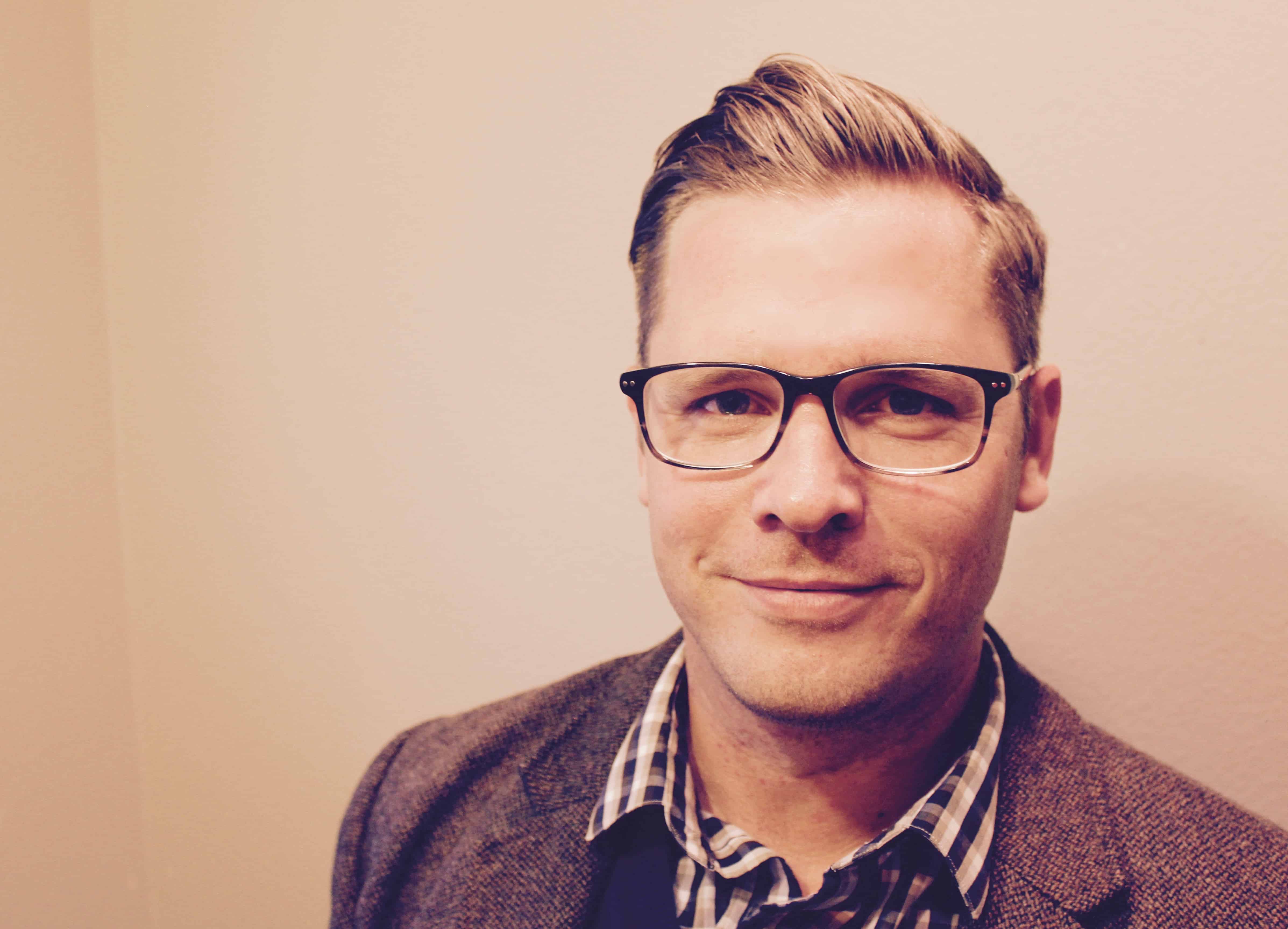 “Contrary to popular opinion, questioning whether and to what extent sexism, racism, or any other antibiblical ism is the real problem is siding with the oppressed.”
Thaddeus Williams
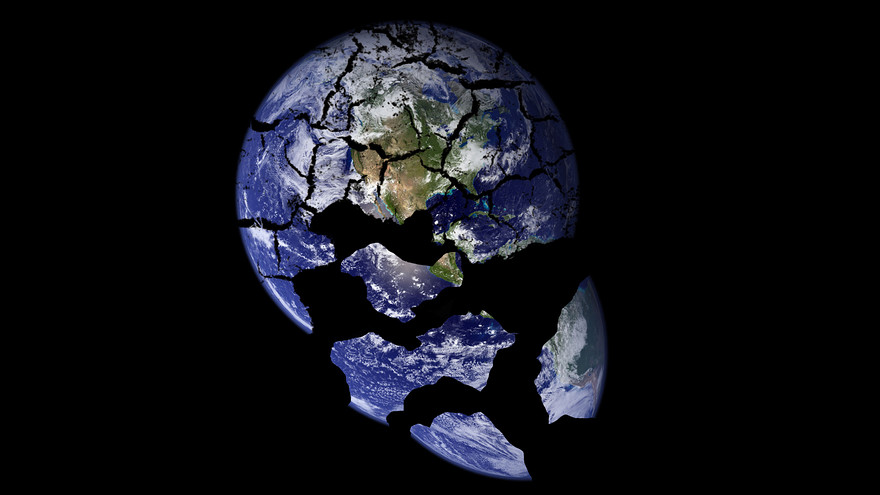 SOLUTION
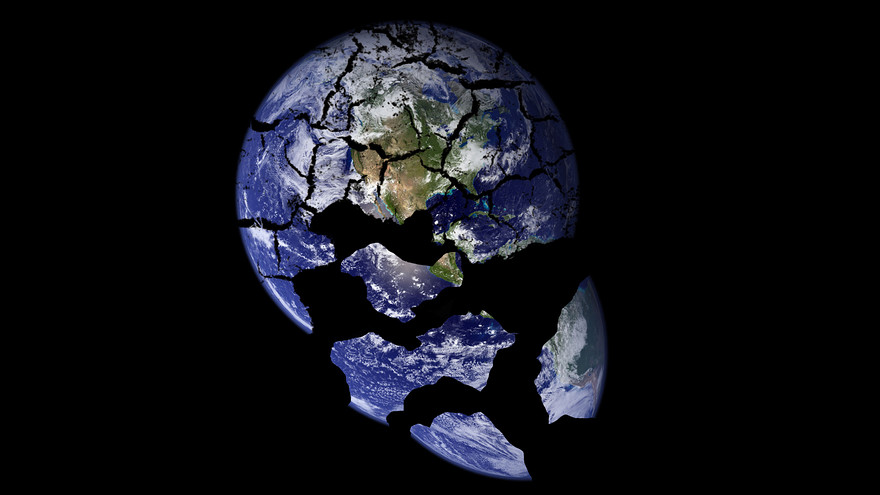 SOLUTION
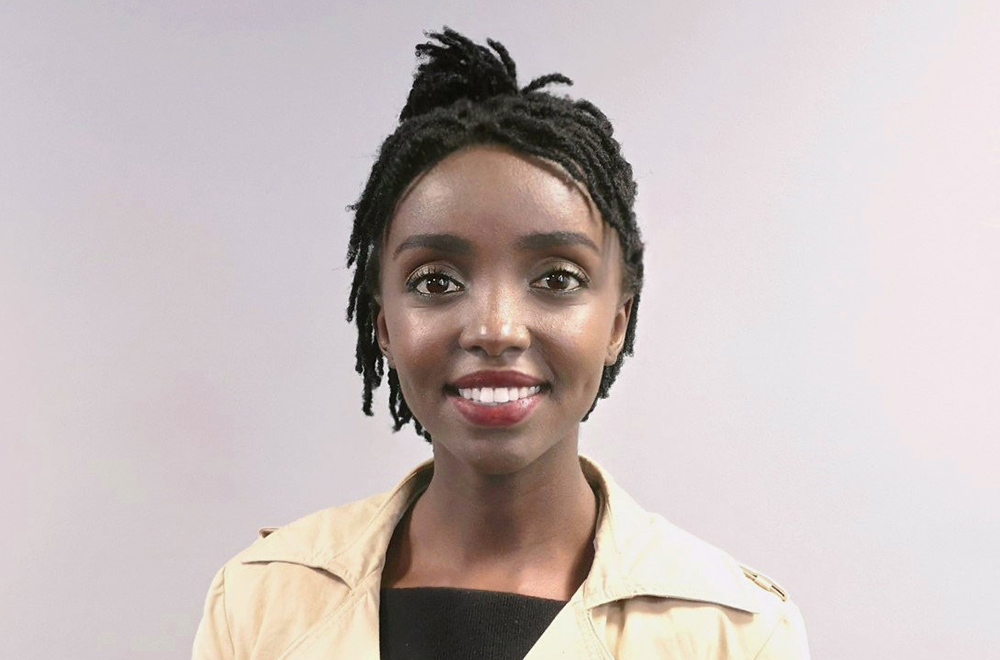 Mercy Muroki
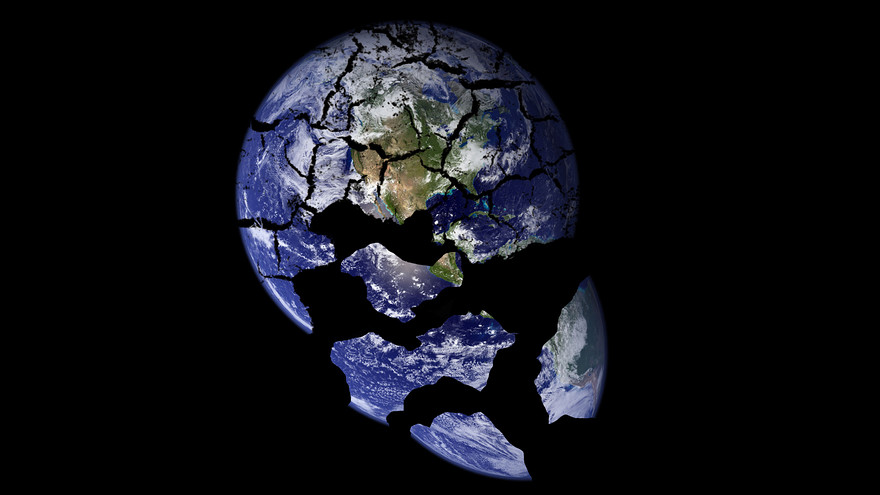 SOLUTION
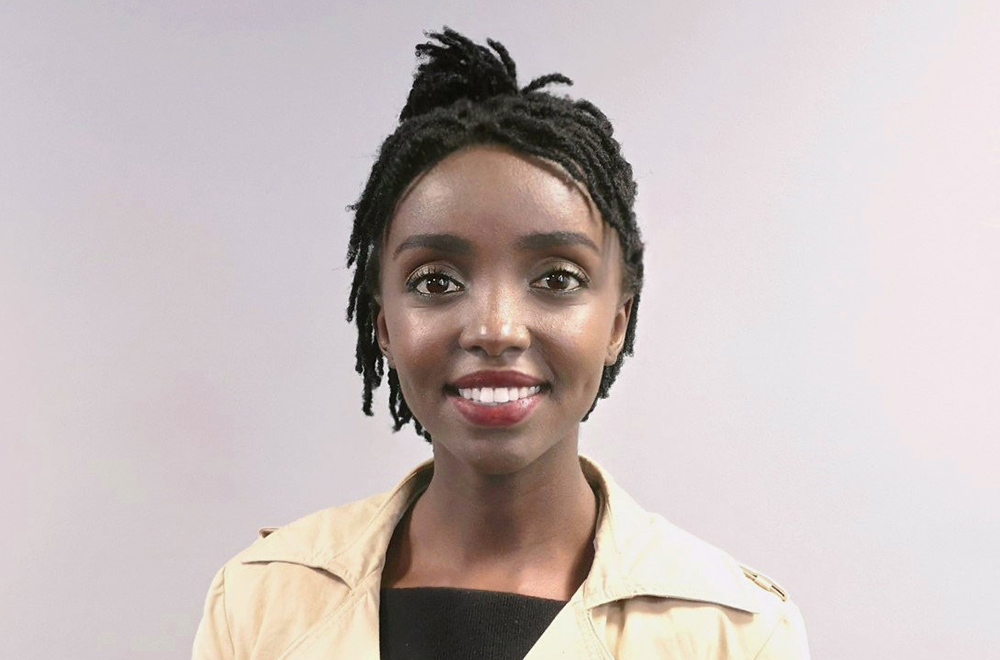 “We have to have these conversations about why it is that [these disparities] take place and, yes, it involves making awkward and uncomfortable hypotheses relating to family and culture, and nobody wants to go there …”
Mercy Muroki
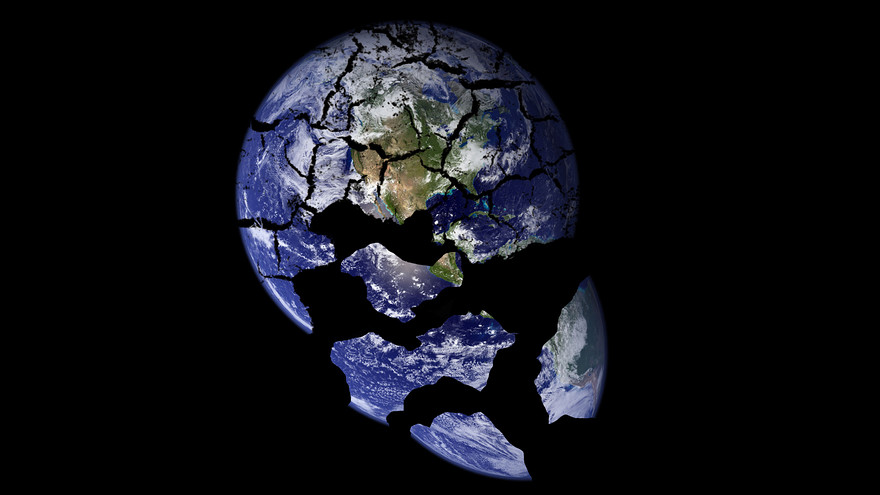 SOLUTION
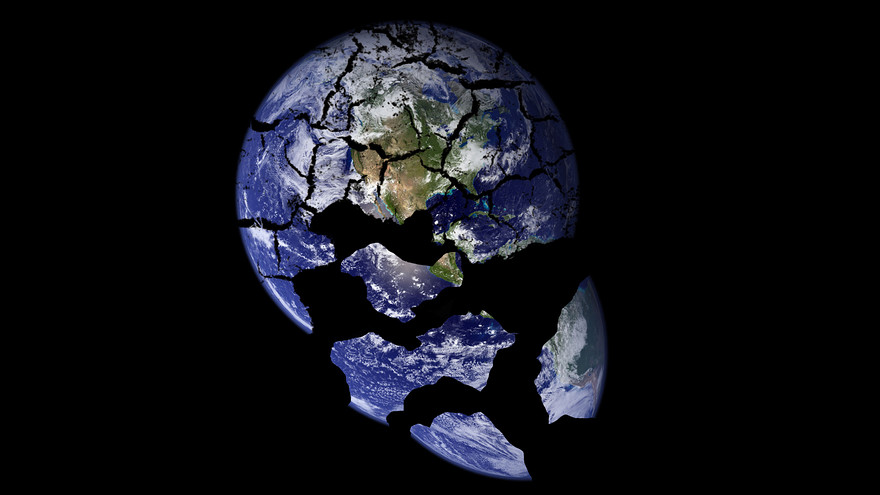 SOLUTION
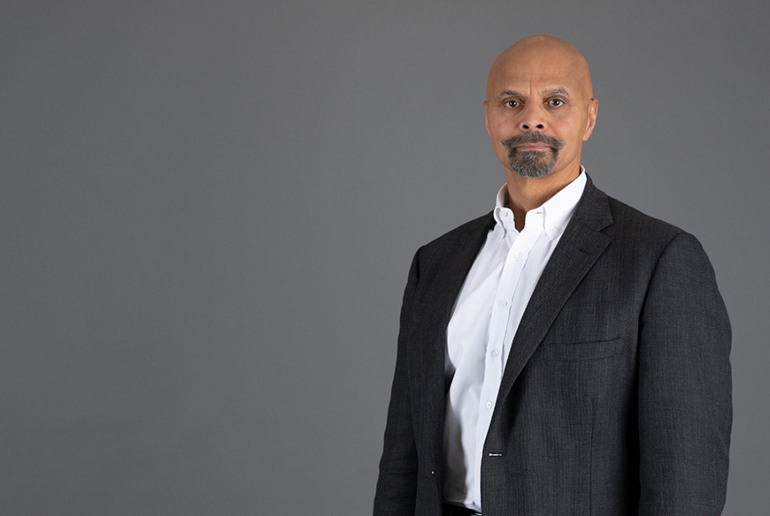 Peter Kirsanow
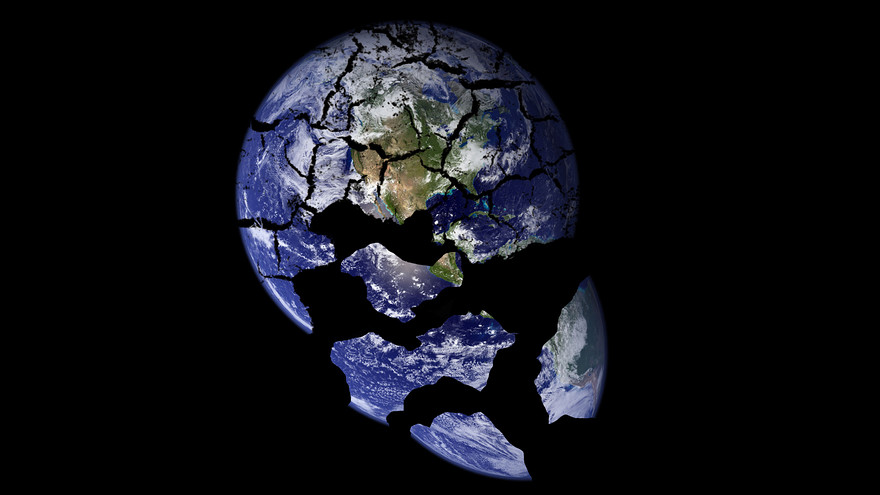 SOLUTION
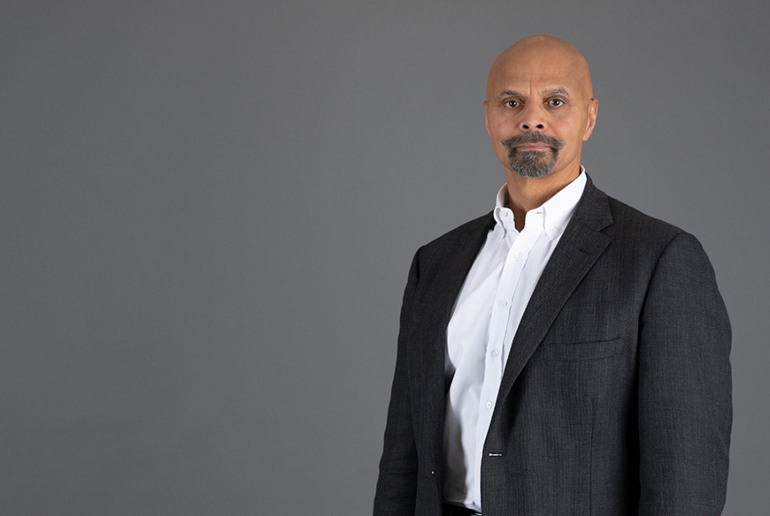 “… the data make clear that blacks are overrepresented among victims of police shootings,
Peter Kirsanow
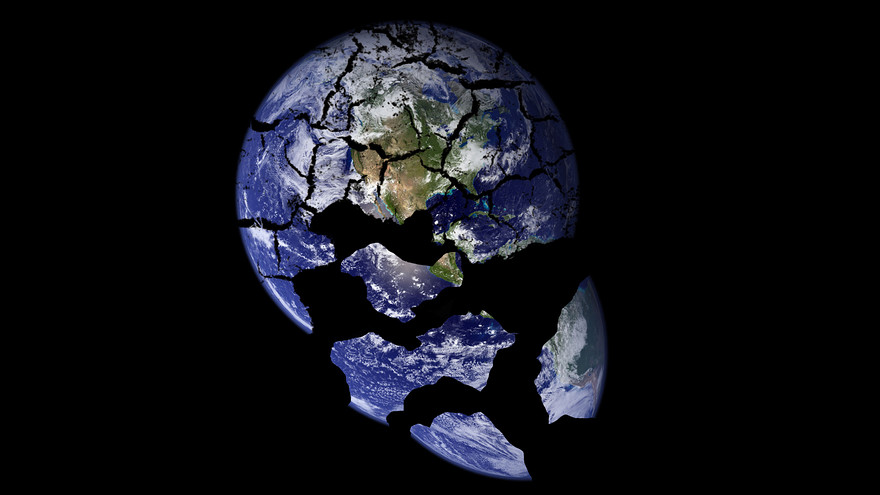 SOLUTION
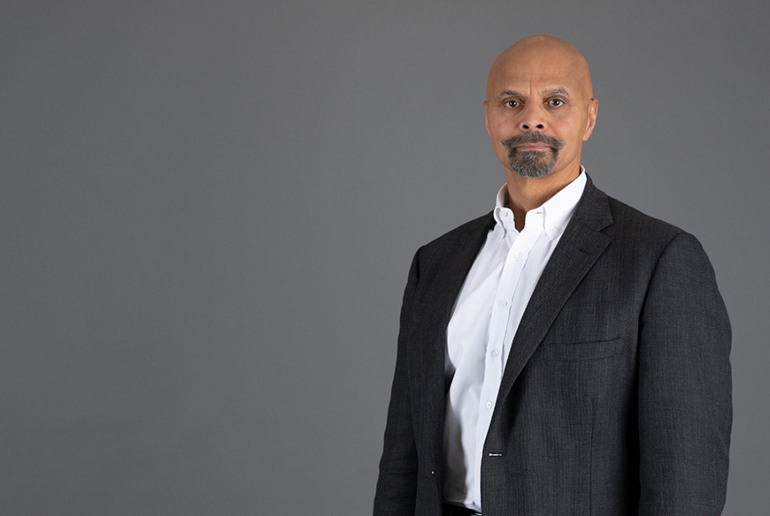 “… the data make clear that blacks are overrepresented among victims of police shootings, but they are underrepresented relative to their overrepresentation in crime, particularly violent crime.”
Peter Kirsanow
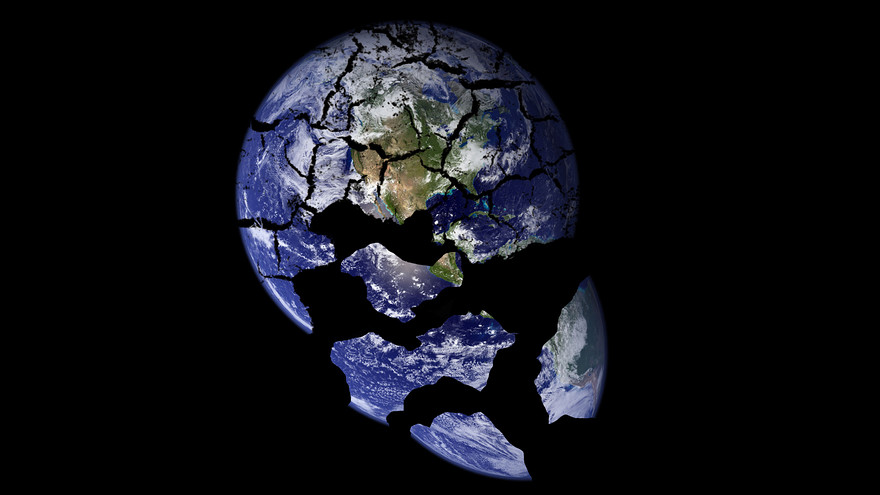 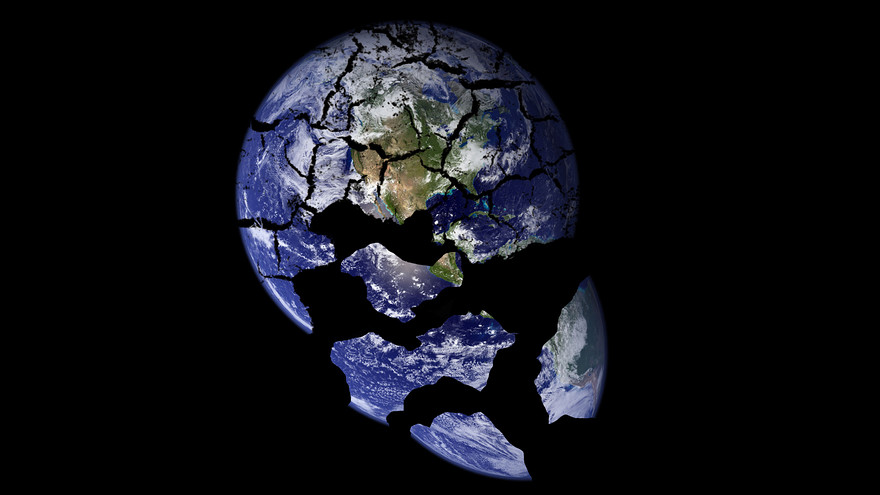 “He has told you, O man, what is good; and what does the Lord require of you but to do justice, and to love kindness, and to walk humbly with your God?” 

- Micah 6:8
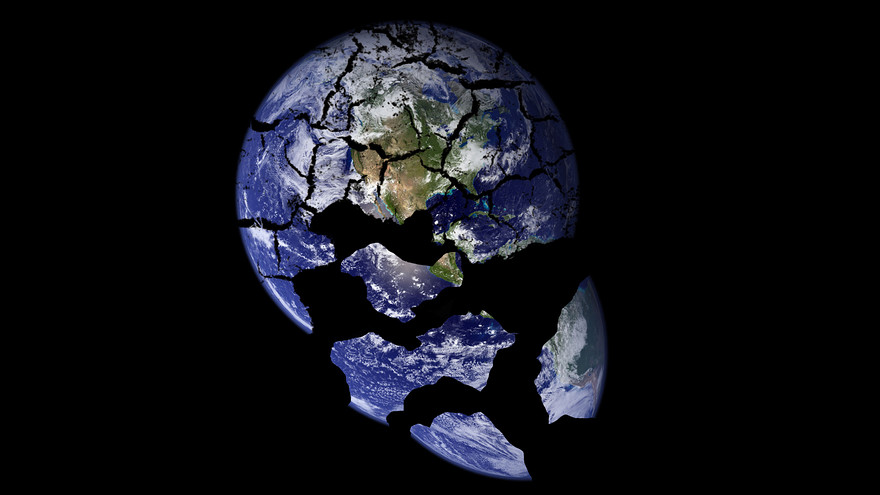 “He has told you, O man, what is good; and what does the Lord require of you but to do justice, and to love kindness, and to walk humbly with your God?” 

- Micah 6:8
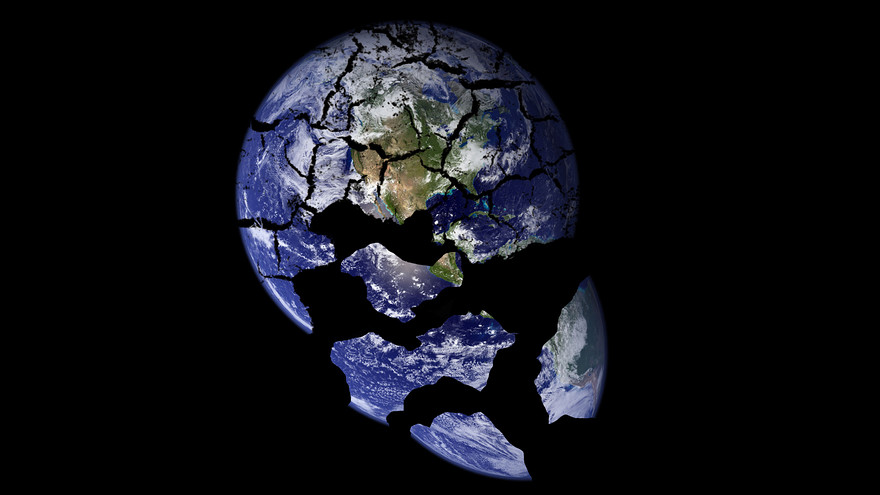 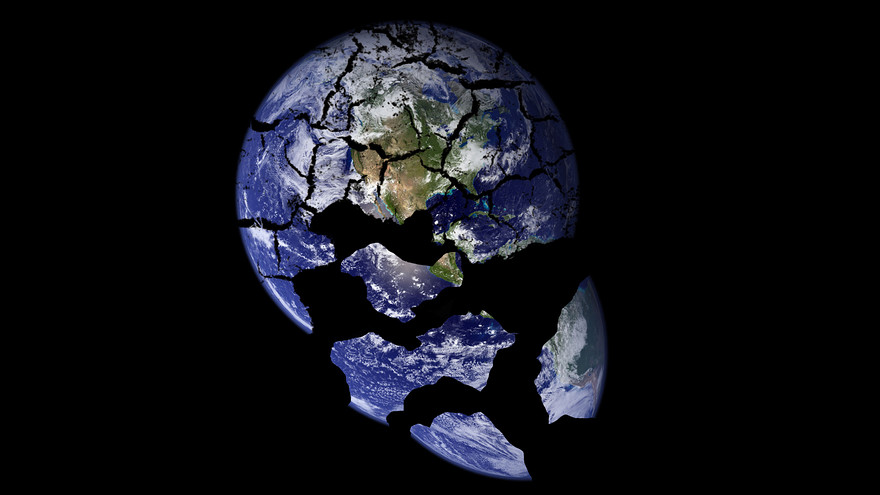 WHAT’S WRONG WITH THE WORLD?
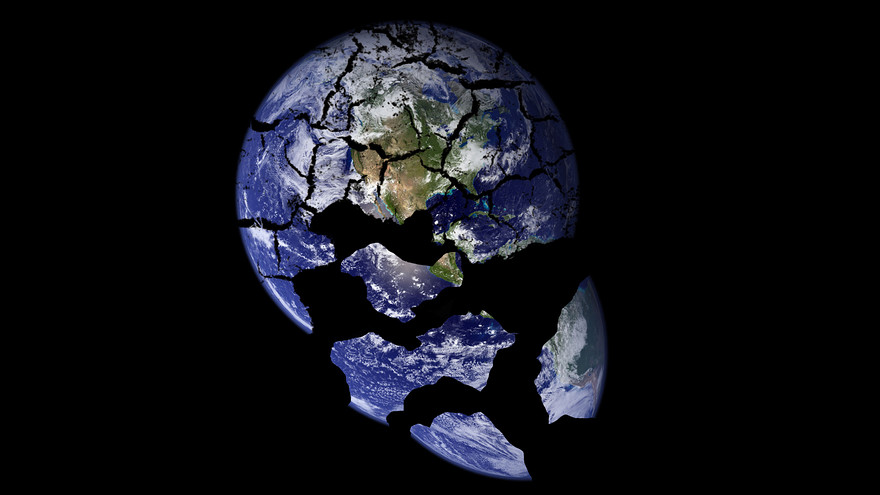 WHAT’S WRONG WITH THE WORLD?
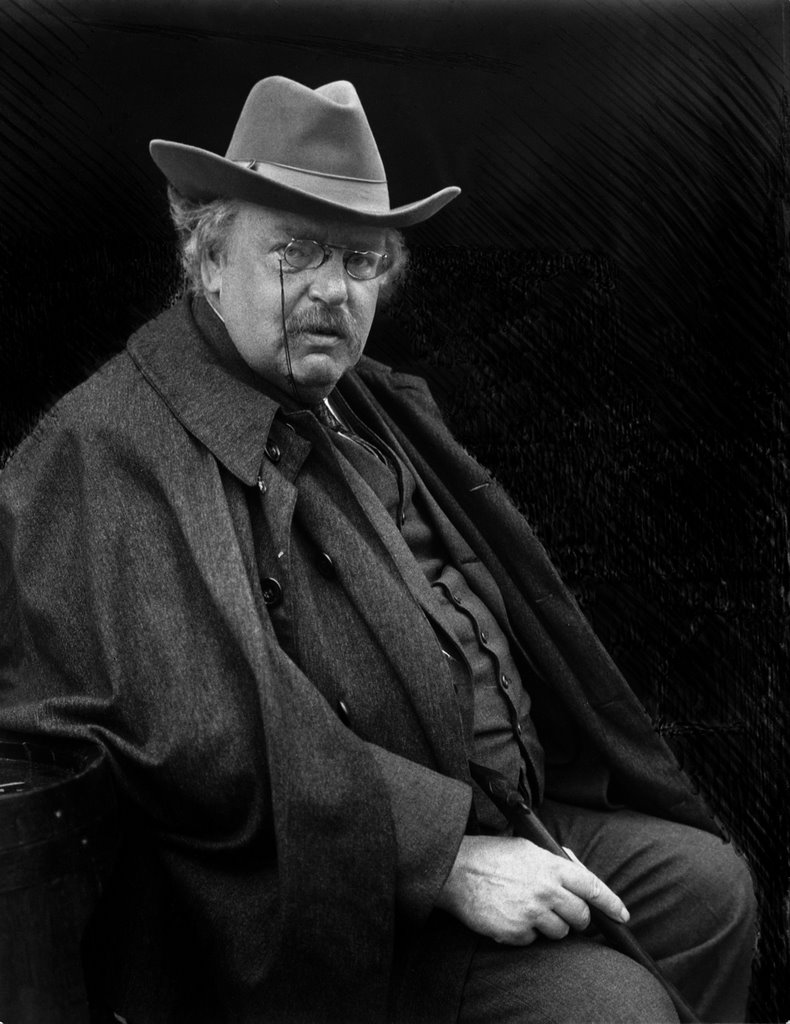 G. K. Chesterton
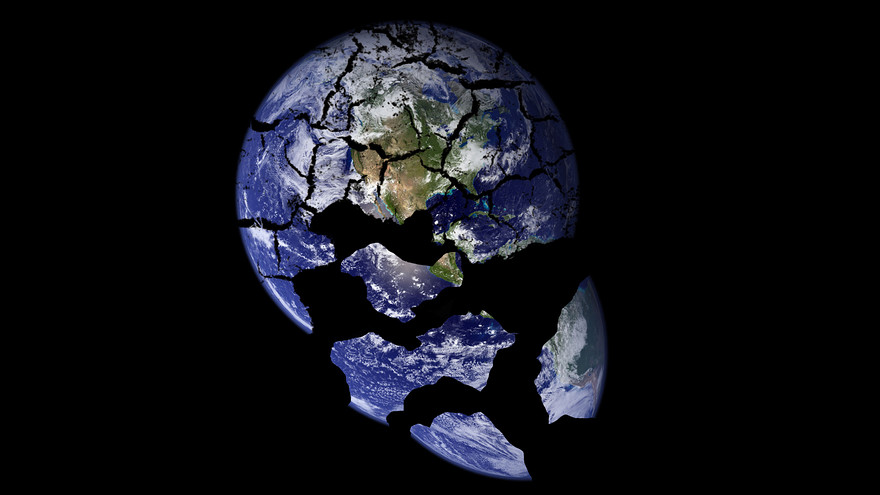 WHAT’S WRONG WITH THE WORLD?
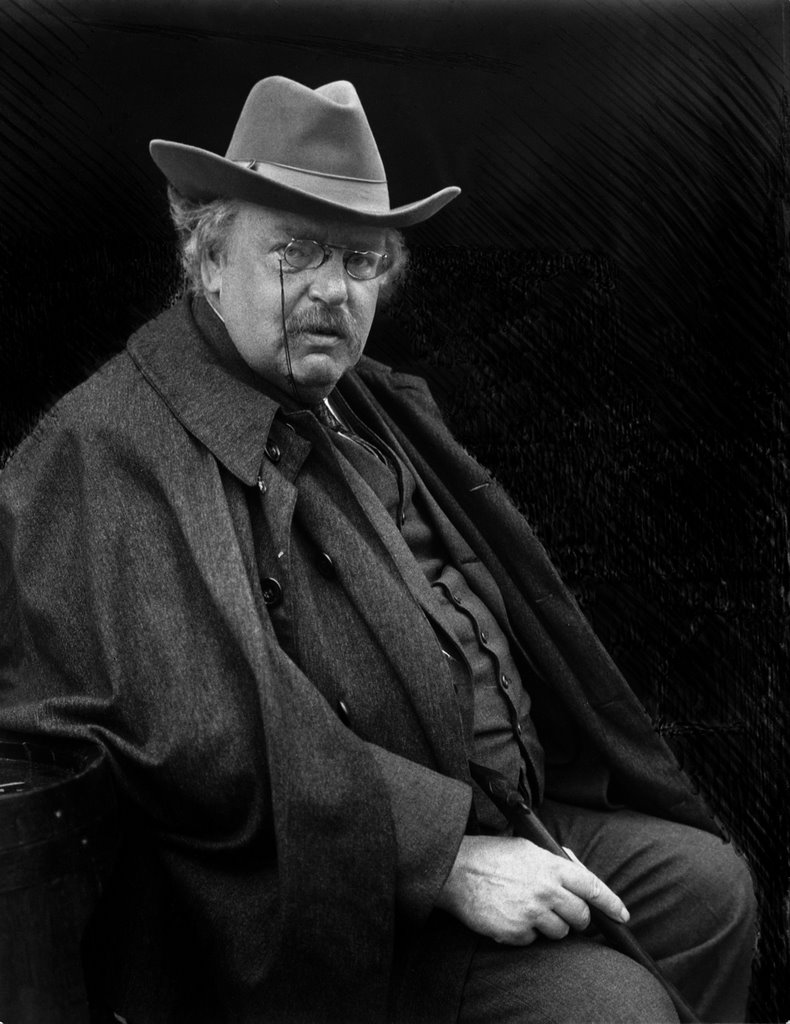 “I am.”
G. K. Chesterton